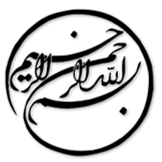 پلتفرم (بستر) رسانه های اجتماعی آنلاین برای مولد بازاریابی
دانشجو:
استاد:
سال تحصیلی:
نام درس:
فصل اول: مقدمه

 پلتفرم های رسانه های اجتماعی و شبکه های اجتماعی مانند بازاریابی رسانه های اجتماعی (SMM) برای فروش محصولات و خدمات یک شرکت استفاده می شوند. سایت‌های شبکه‌های اجتماعی به تبلیغ‌کنندگان اجازه می‌دهند تا از استراتژی‌ها و روش‌های مختلف برای تشویق محتوا و ارتباط مردم با آن استفاده کنند. هر ساله یک صعود در تعداد جهانی کاربران رسانه های اجتماعی وجود دارد. علاوه بر تعداد کاربران، وسعت سایت های مختلف رسانه های اجتماعی نیز در حال افزایش است.وجود رسانه‌های اجتماعی بر بخش های بسیاری از انتخابهای مشتری و خرید اثر زیادی گذاشته است که یک تأثیر شدید بر بازاریابی برای رسانه‌های اجتماعی دارد. چند بیان مسئله وجود دارد که میتوان از این مطالعه دریافت. اول اینکه همه پلتفرم های بازاریابی رسانه های اجتماعی با همه رسانه های اجتماعی ترکیب نمی شوند. دوم اینکه رابط برای همه رسانه های اجتماعی مناسب نیست.
1/12
فصل اول
مقدمه
1
فصل دوم: بررسی ادبیات

الف. بازاریابی رسانه های اجتماعی
 مفهوم اساسی بازاریابی استفاده بهینه از منابع شرکت و تولید کالاها و خدمات برای برآوردن احتیاجات مصرف کننده است. بازاریابی رسانه های اجتماعی در حقیقت این امکان را برای سازمان‌ها ایجاد کرده است که از طریق بررسی ها، تصاویر و مرورها از مشتریان خودشان بازخورد، توصیه‌ها و پیشنهاداتی دریافت کنند برای اینکه کالاها و خدمات خود را تقویت کنند تا جایی که خواسته‌های مصرف‌کننده به طور فعالانه برآورده شود.
2/12
فصل دوم
بررسی ادبیات
2
1
لطفا توجه داشته باشيد
که اين فايل تنها بخشی از محصول بوده و صرفا جهت معرفی محصول ميباشد
برای خريداری و دانلود فايل کامل مقاله به زبان فارسی
با فرمت پاورپوينت (با قابليت ويرايش(
اينجا کليک نماييد.
فروشگاه اينترنتی ايران عرضه www.iranarze.ir
5
4
3
2
1